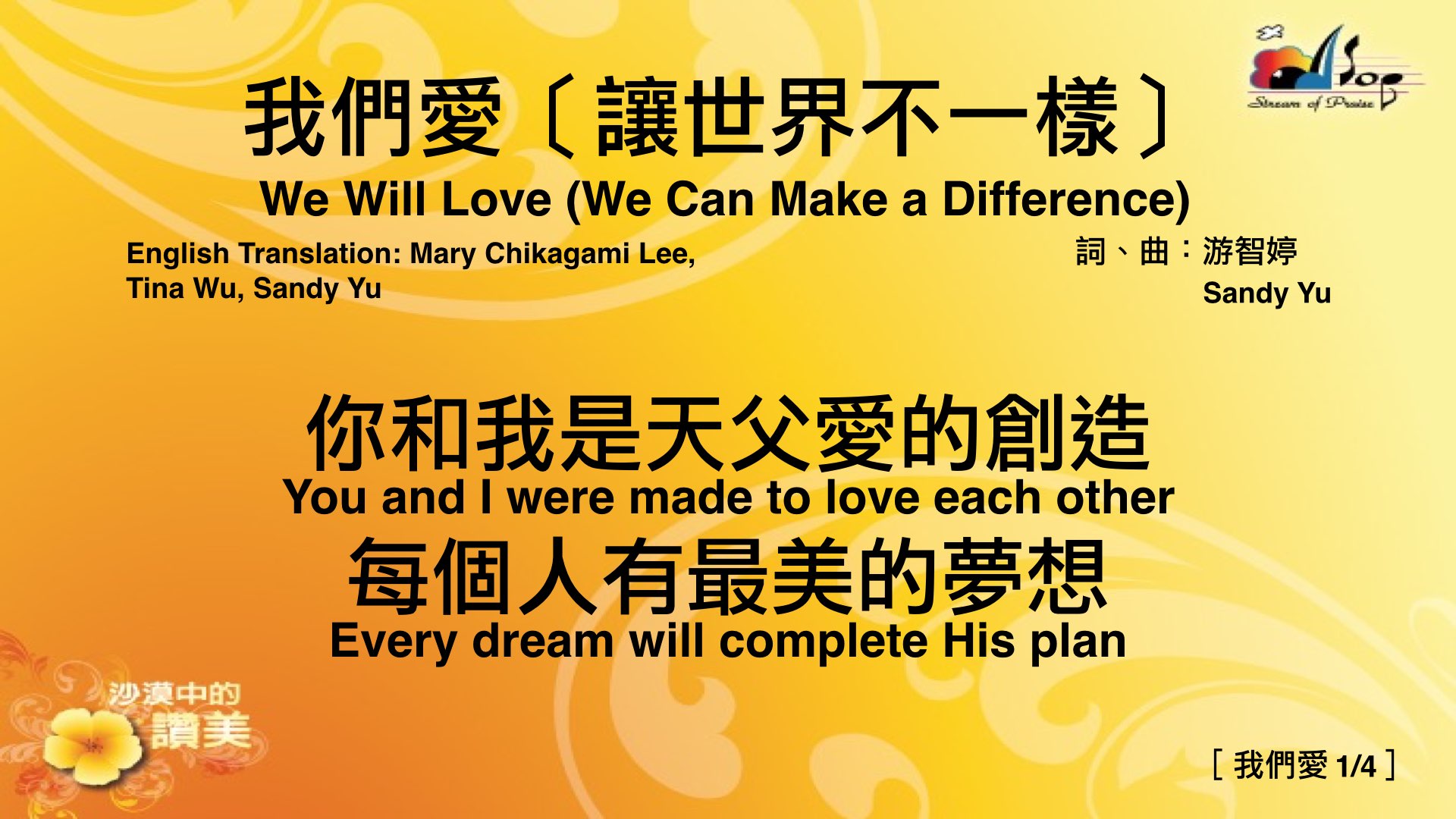 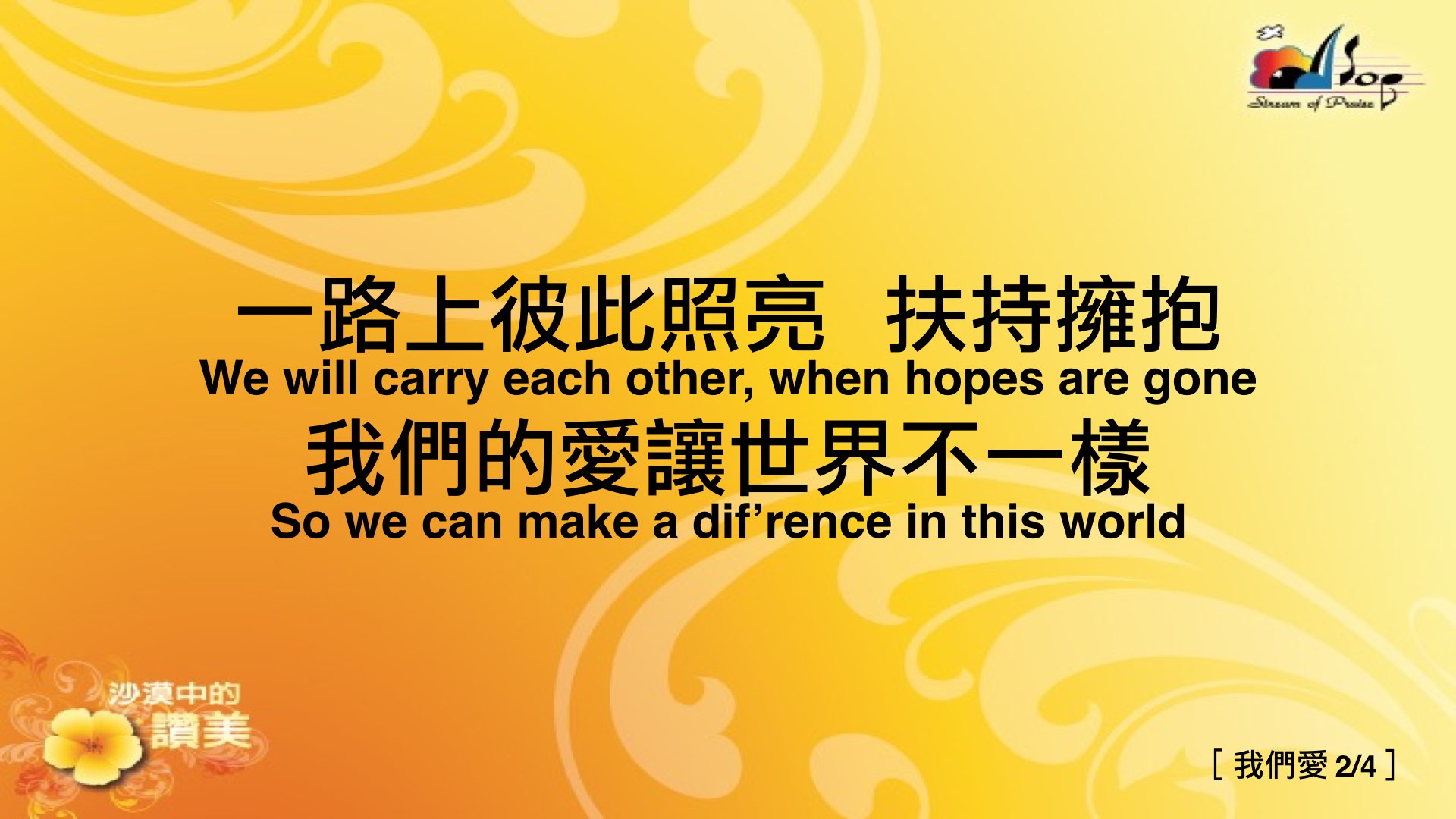 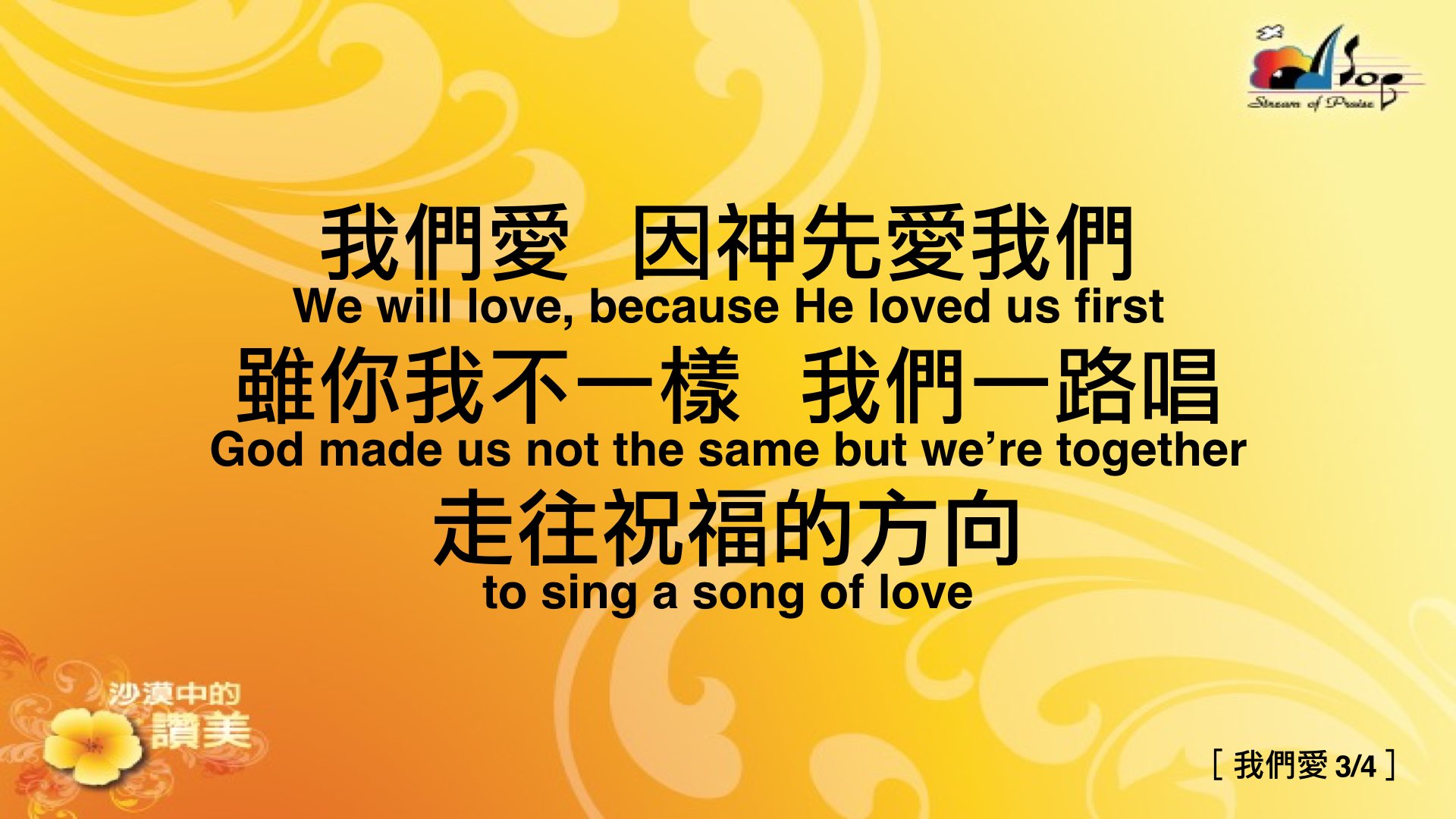 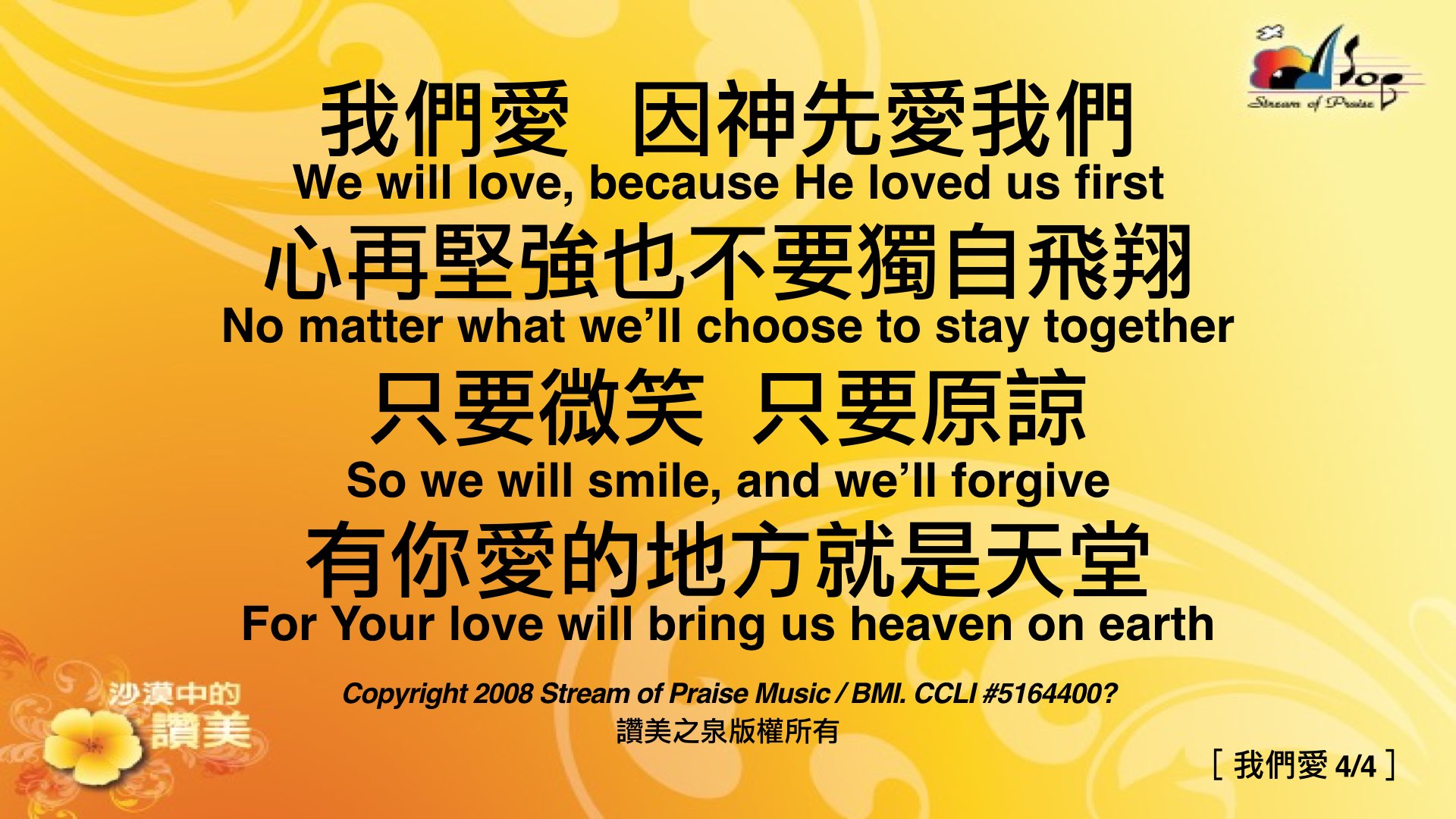 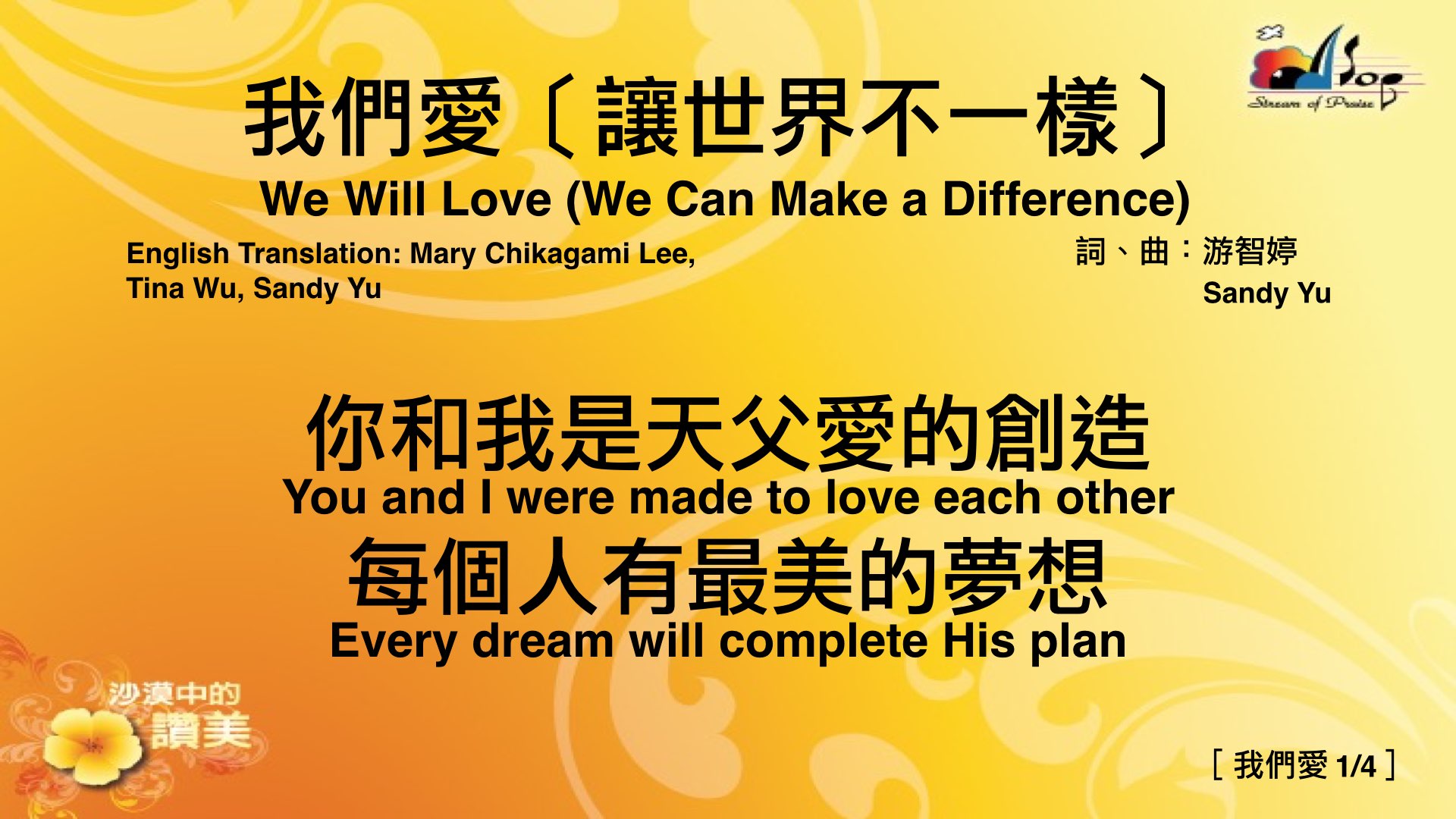 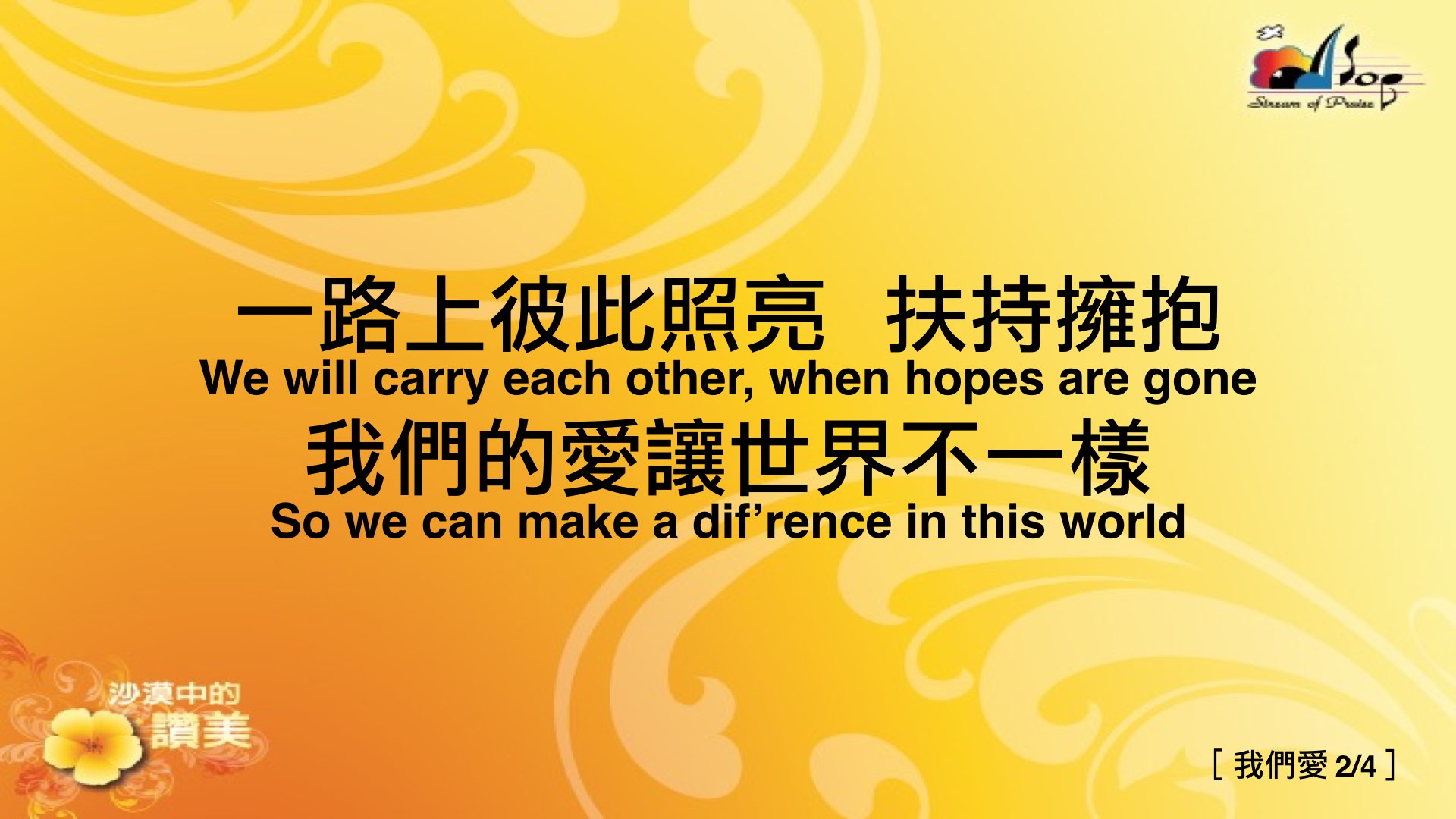 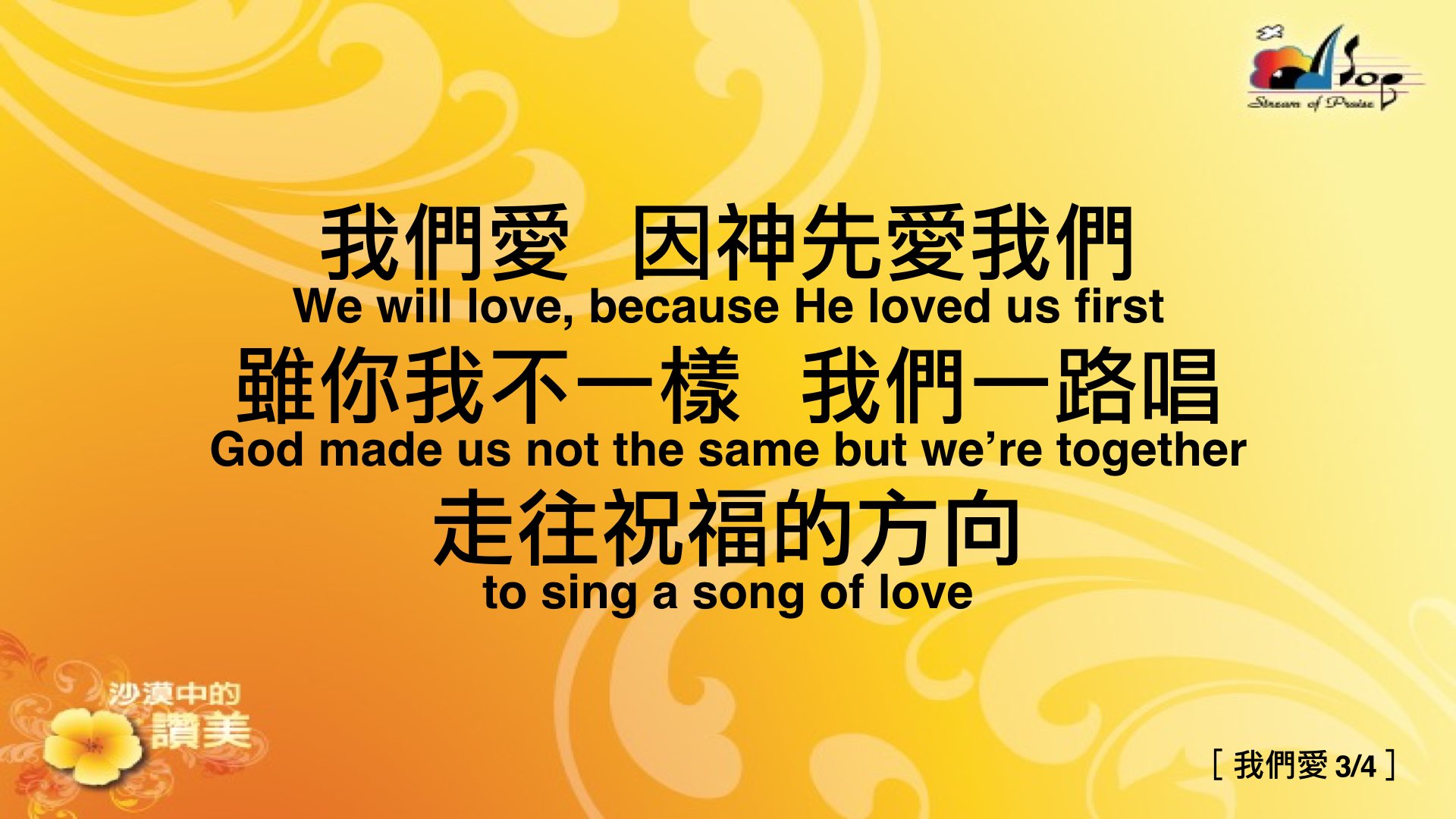 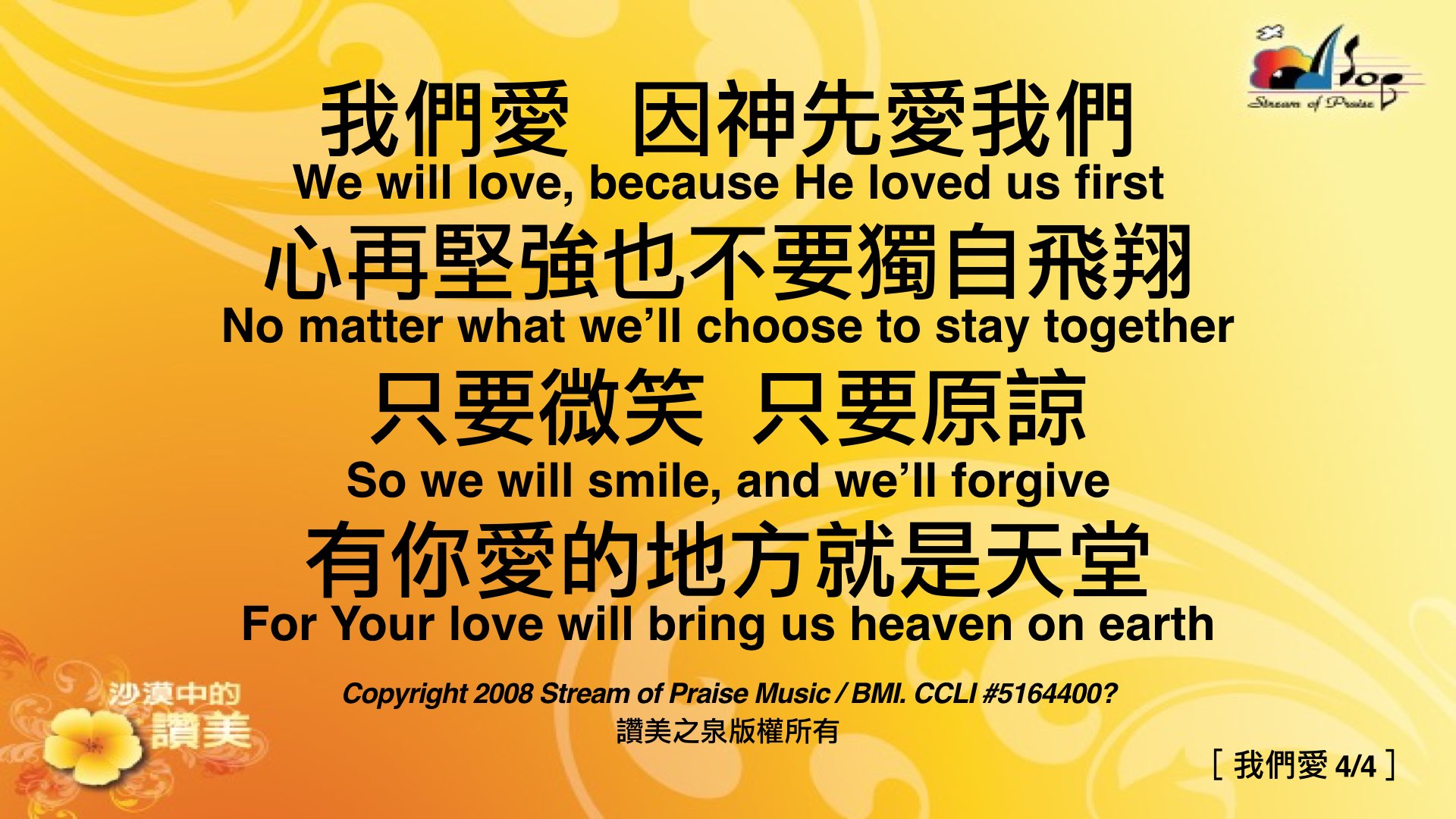 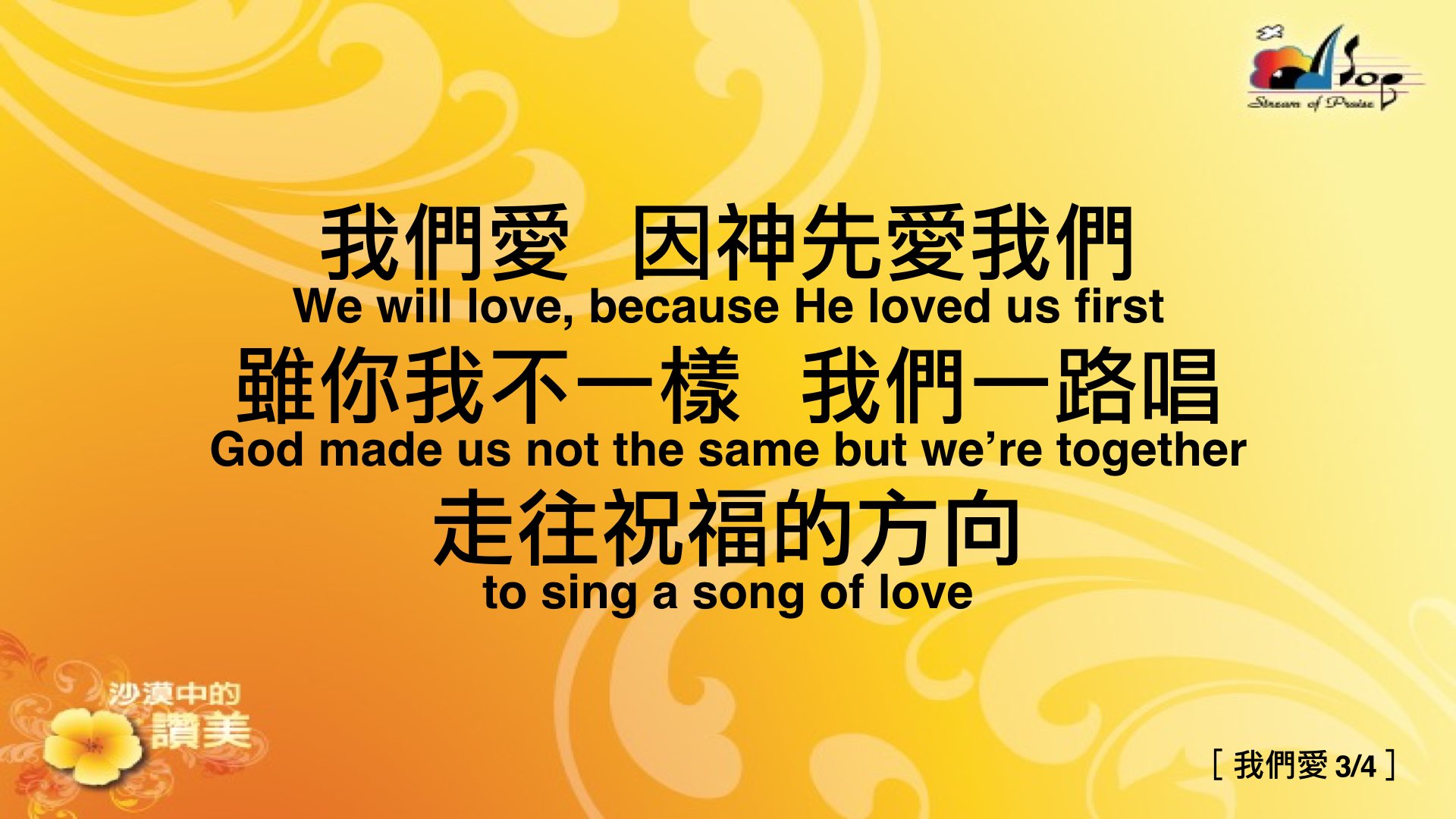 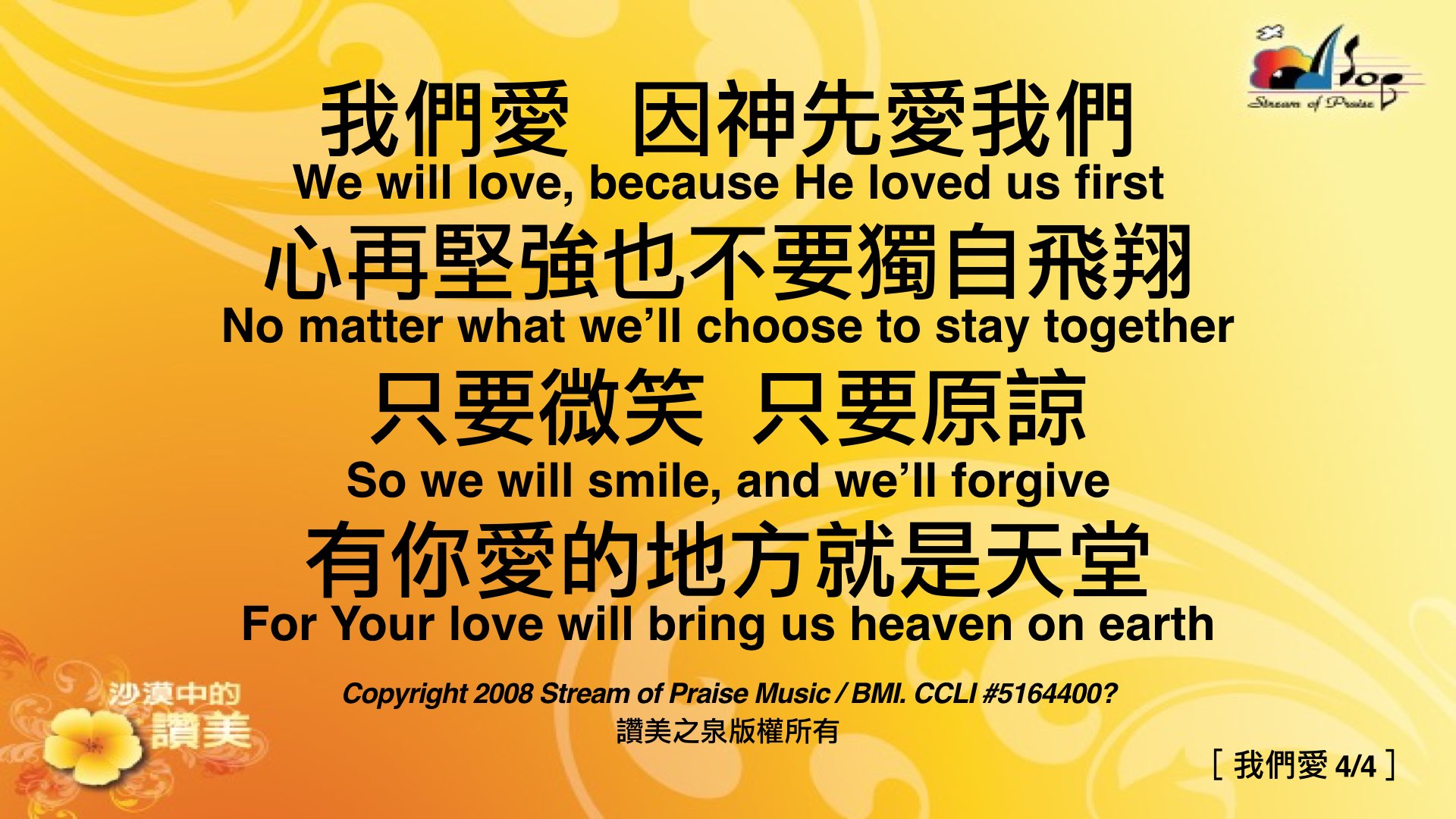 (2X)